Внеурочная деятельность 4 класс
Развитие познавательных способностей
Занятие 1
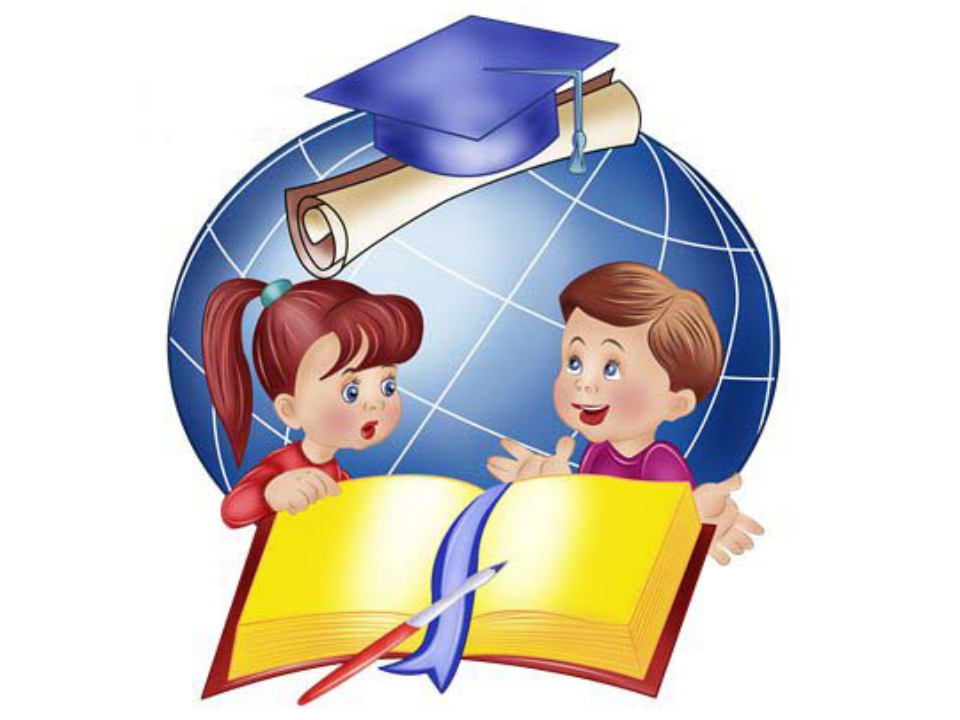 Что в человеке есть одно, а у вороны вдвое, в лисе не встретится оно, а в огороде втрое?
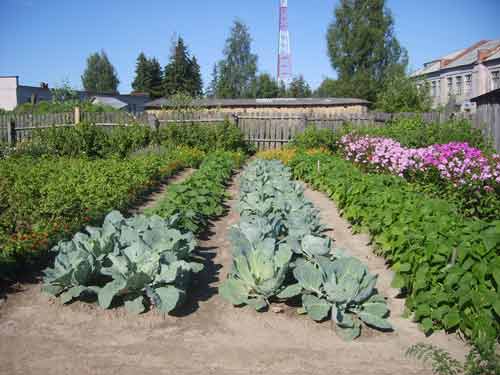 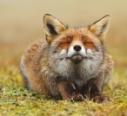 человек
ворона
лиса
огород
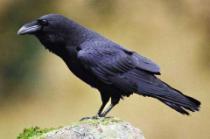 буква «о»
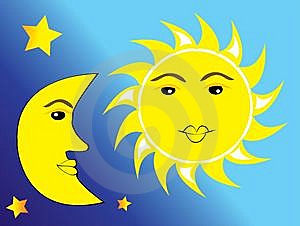 Сестра к брату в гости идёт, а он от сестры прячется. Что это?
Луна, солнце
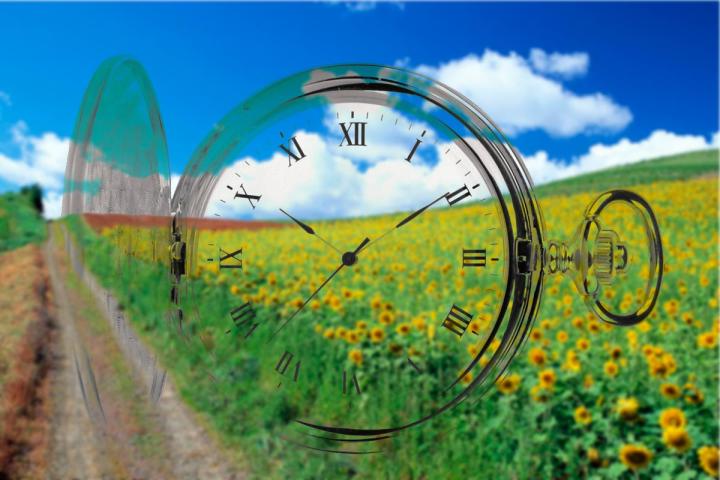 Что идёт, не двигаясь с места?
Время
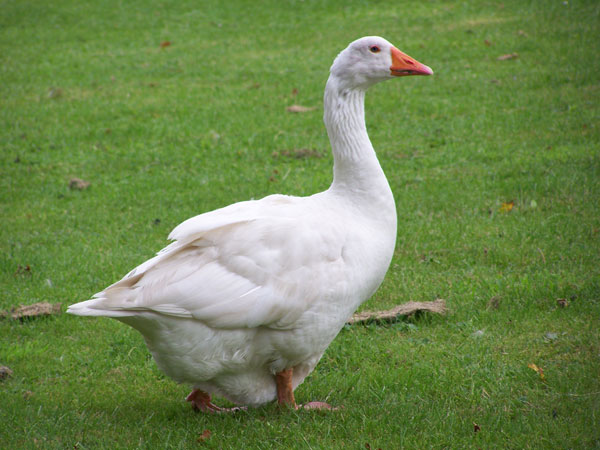 Белый как снег, надутый, как мех. 
Кто это?
Гусь
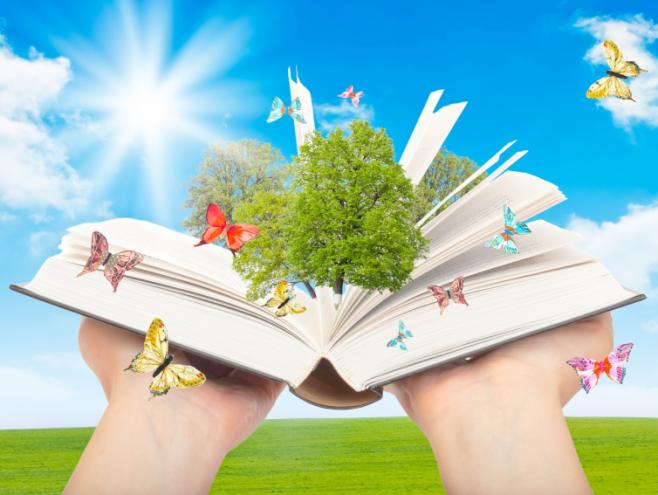 Она молча учит. Что это?
Книга
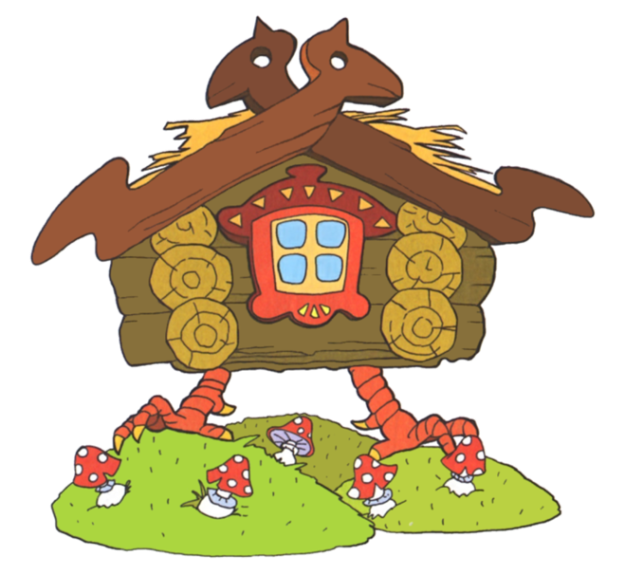 Как называется жилище Бабы - Яги?
Избушка
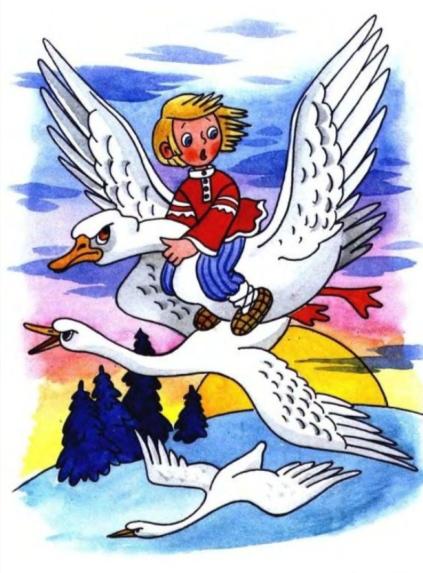 Имя мальчика, которого унесли
 Гуси-лебеди.
Иванушка
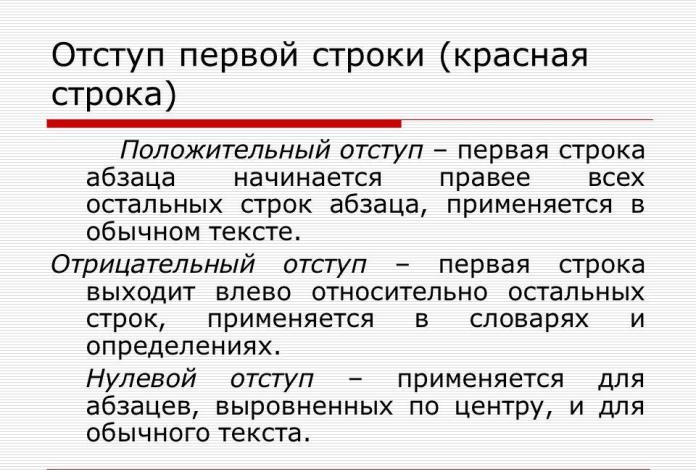 Какую строку не прочтёт ни один грамотей?
Красную
Через шесть лет Толе будет на полгода меньше, чем Юре. Кто из них старше?
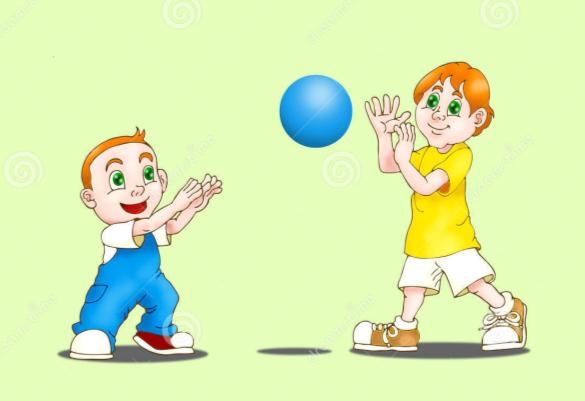 Юра
На верёвке завязали 5 узлов. На сколько частей узлы разделили верёвку?
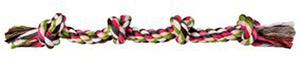 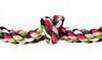 На 6
Развитие внимания, памяти, мышления
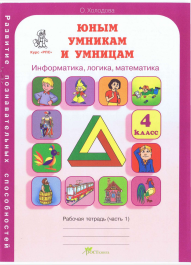 Возьмите ручки, откройте рабочие тетради и по­смотрите на задание под номером 1. В задании подряд записаны буквы. В течение первой минуты вы должны зеленым карандашом вычеркивать каждую первую букву и подчеркивать каждую третью. Работу надо начинать по сигналу: «Внимание, начали!» Как только я скажу: «Стоп. Вторая минута», вы положите зеленый карандаш и возьмете желтый. И в течение второй минуты, наоборот, будете подчеркивать каждую первую букву и вычеркивать каждую третью. Как только я скажу: «Стоп. Закончили», вы положите желтый карандаш.
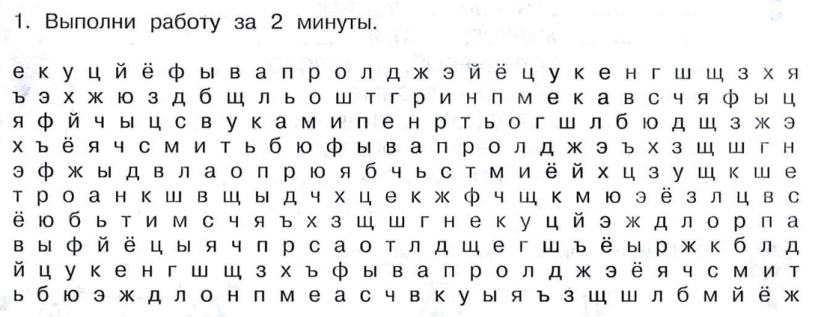 Запомни и нарисуй
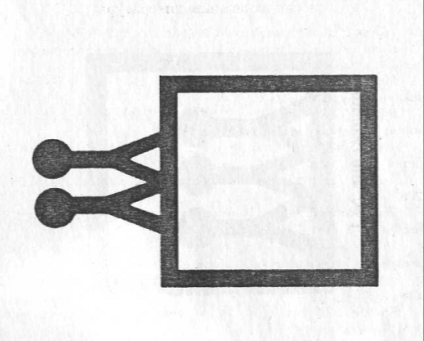 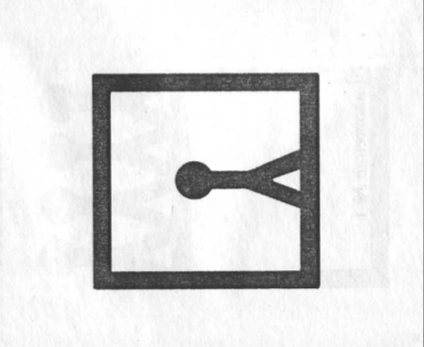 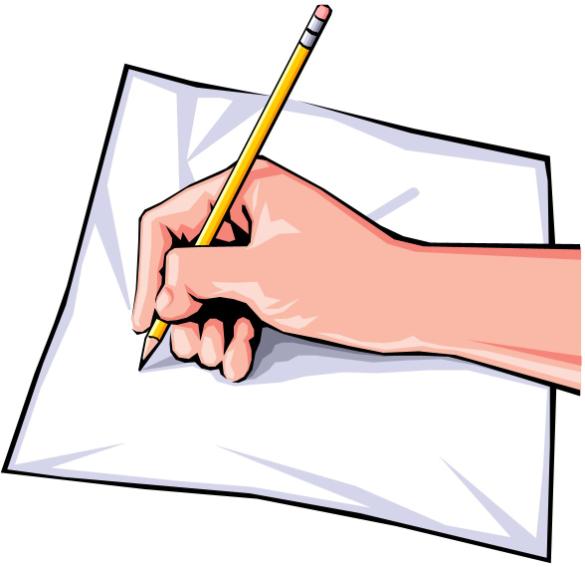 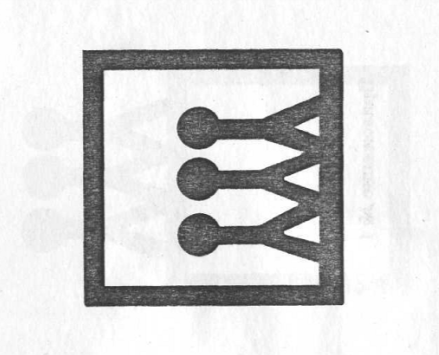 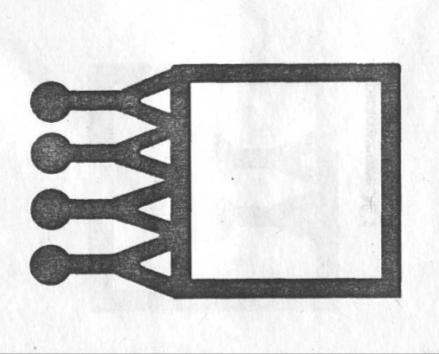 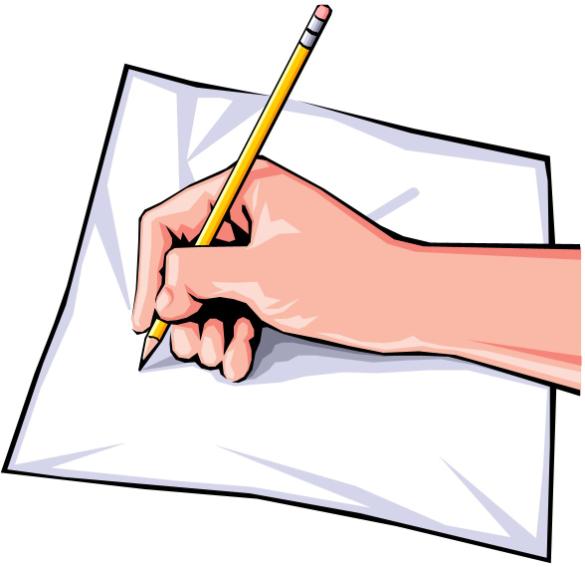 Проверь
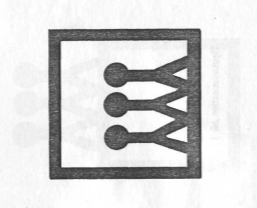 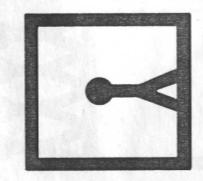 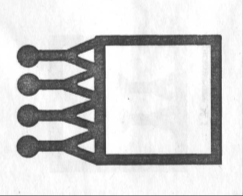 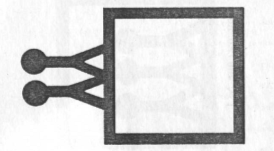 Развитие внимания, памяти, мышления
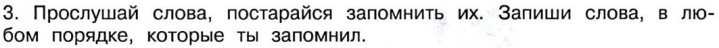 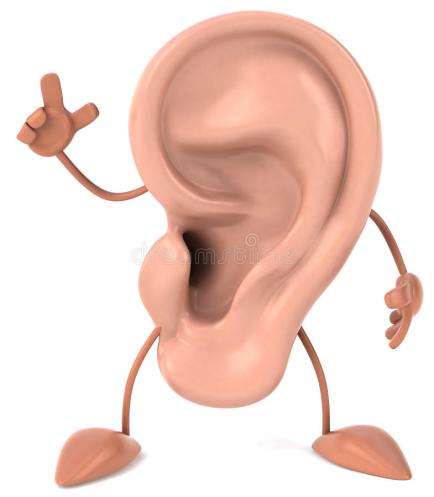 КНИГА
ТЕЛО
ПУЛЯ
МАСКА
ПЕСОК
БАЛКОН
ЛАМПА
СОБАКА
ЗАГАДКА
Развитие внимания, памяти, мышления
Посмотри внимательно на левую таблицу и впиши в правую таблицу, сколько раз встречается каждая цифра. (На выполнение задания отводится 4 минуты)
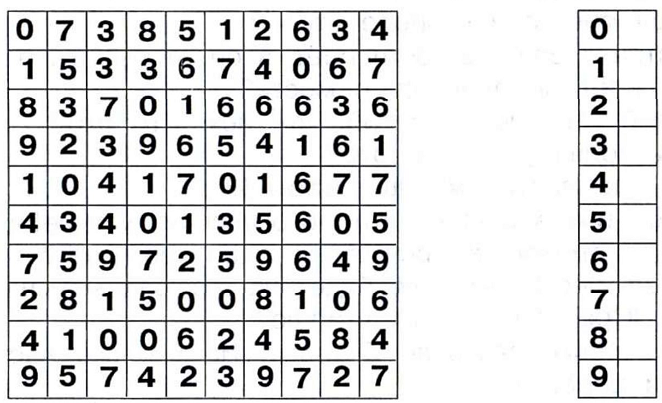 11
12
7
10
11
10
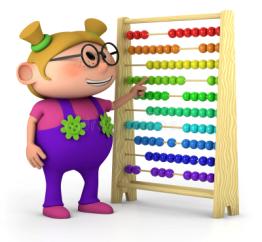 14
12
5
7
Развитие внимания, памяти, мышления
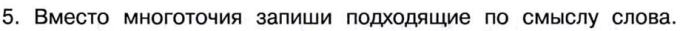 утром.
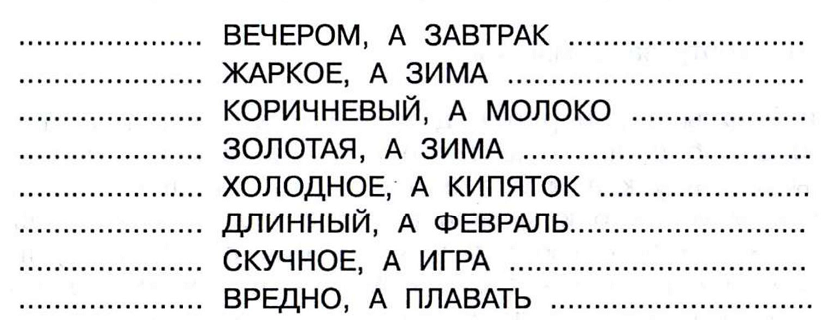 Ужин
Лето
холодная.
Кофе
белое.
Осень
серебряная.
Молоко
горячий.
Январь
короткий.
Безделье
веселая.
полезно.
Не двигаться
Веселая переменка
Вначале левой рукой дотроньтесь до правого уха, а потом правой рукой - до кончика носа; затем быстро поменяйте положение рук: правая рука - левое ухо, левая рука - нос (5 раз).
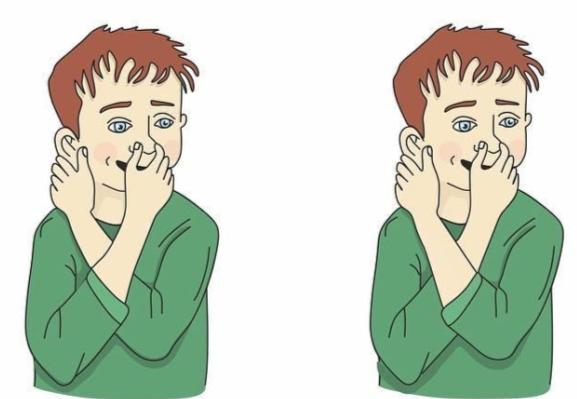 Нестандартные задачи
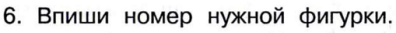 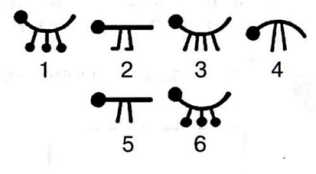 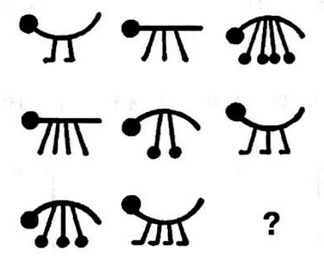 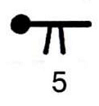 Нестандартные задачи
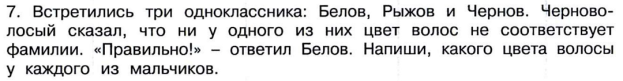 -
-
+
-
-
+
-
+
-
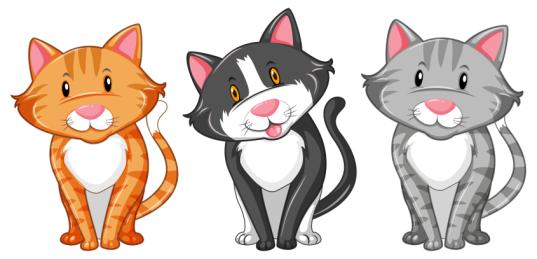 Нестандартные задачи
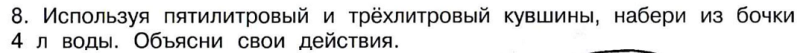 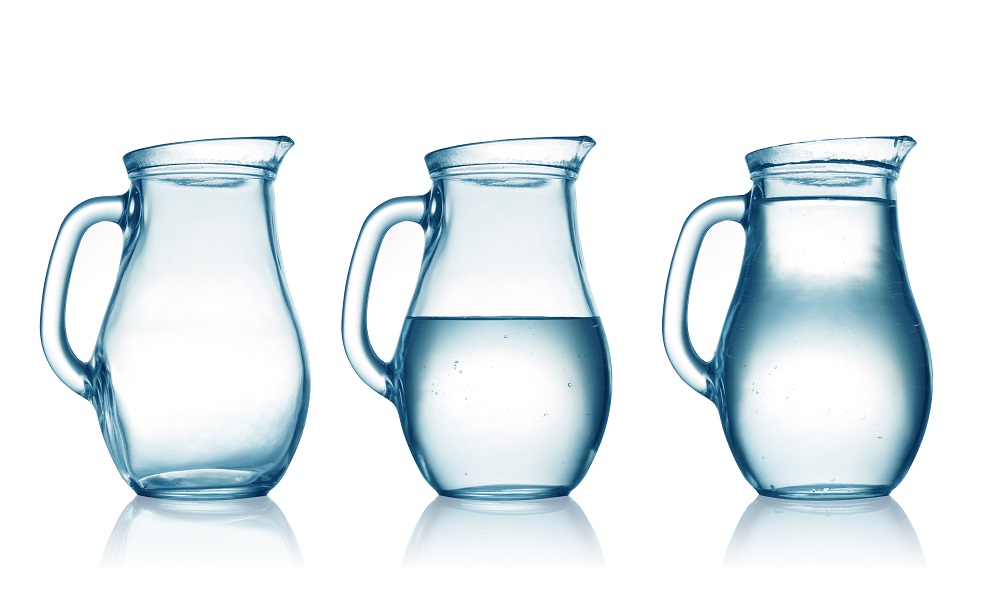 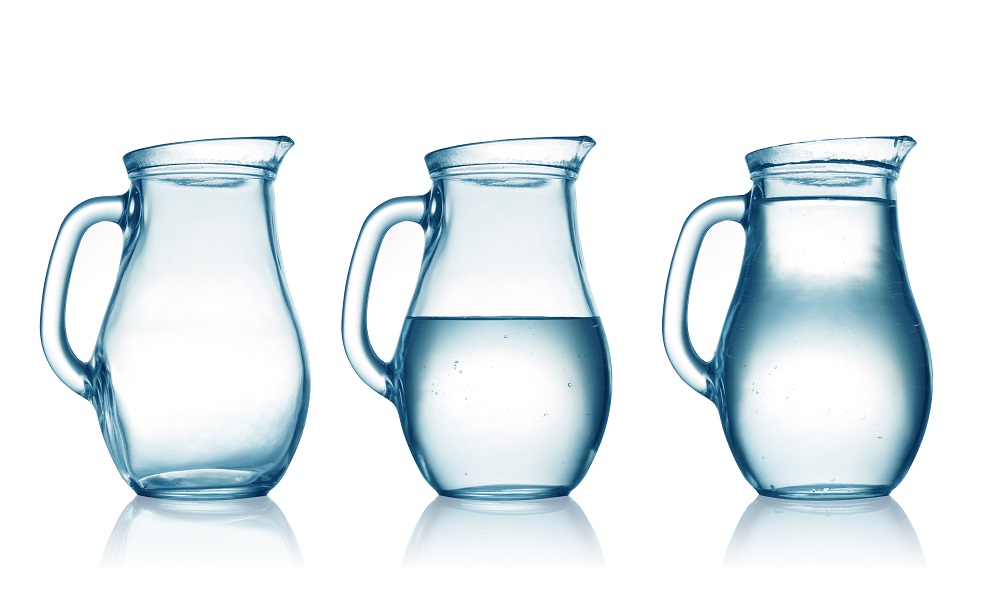 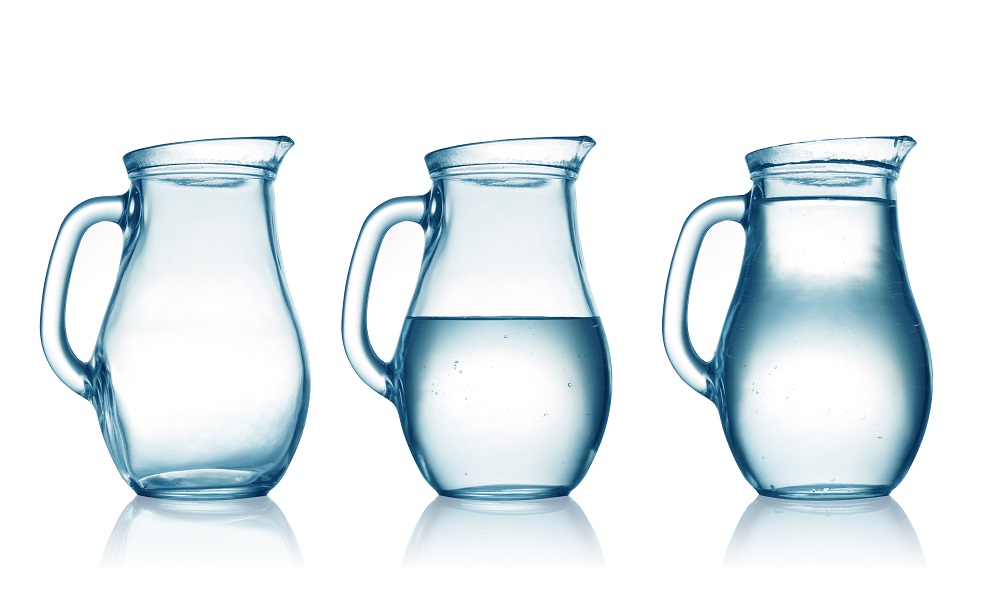 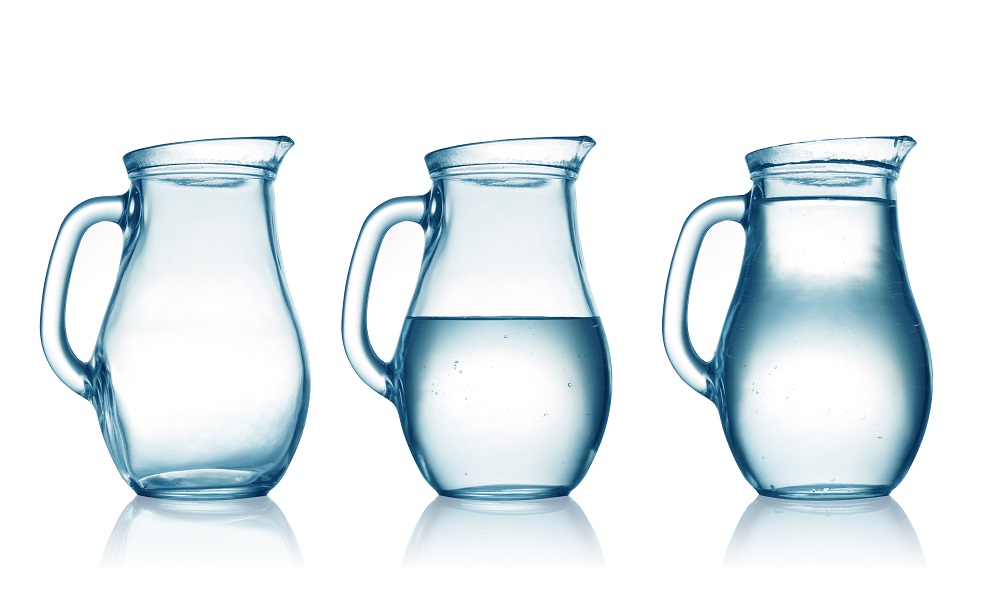 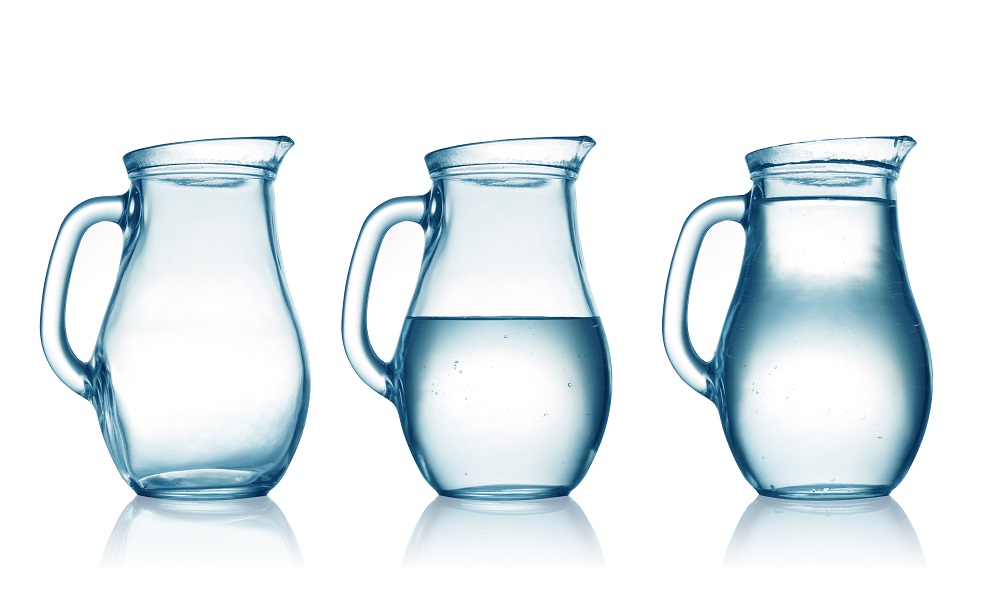 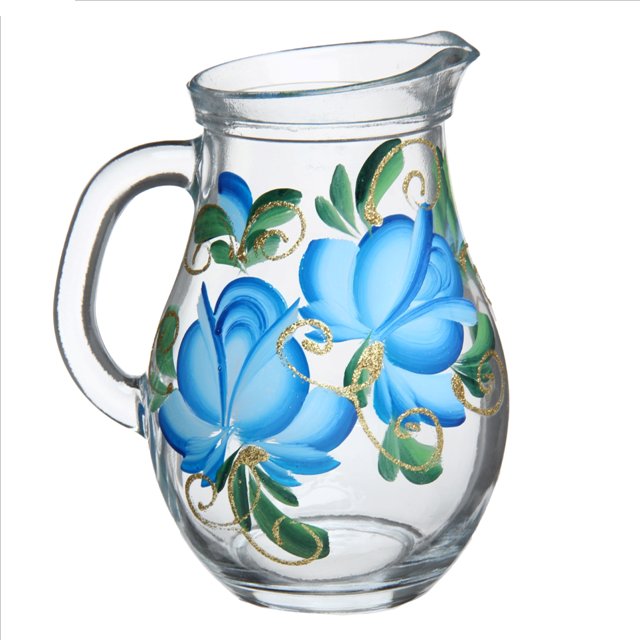 5 л
5 л
2 л
-1л=4л
3 л
2 л
+1л=3л
[Speaker Notes: Ответ: Набираем полный пятилитровый кувшин воды, отливаем в трехлитровый. Выливаем из трехлитрового кувшина воду бочку. Оставшиеся в пятилитровом кувшине 2 л переливаем в трехлитровый кувшин. Набираем полный пятилитровый кувшин и до­ливаем один литр из него в трехлитровый. В результате в трехлит­ровом -3 л, а в пятилитровом -4 л.]
Нестандартные задачи
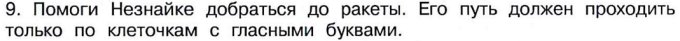 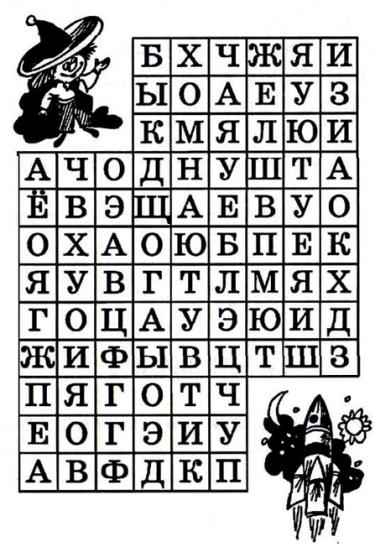 Нестандартные задачи
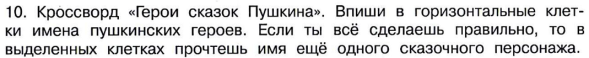 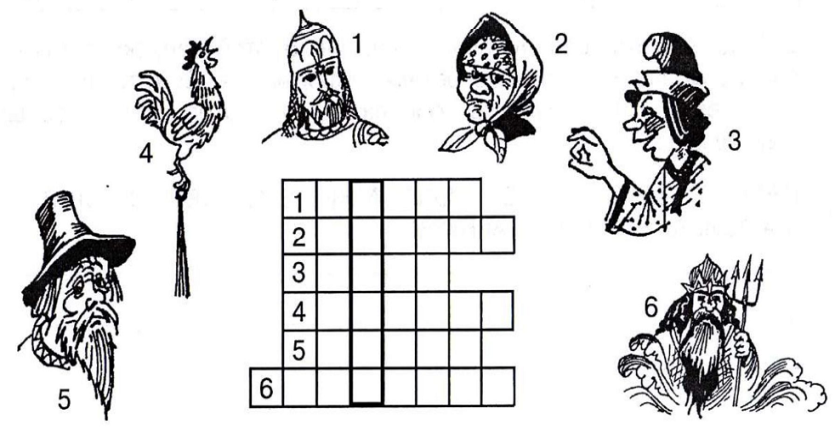 Руслан
С
а
л
т
а
н
старуха
Балда
петушок
старик
Черномор
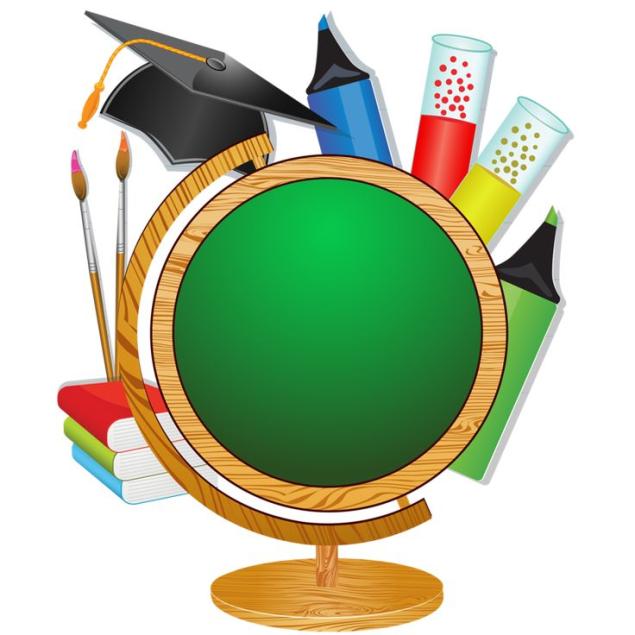 СПАСИБО ЗА 
УРОК!